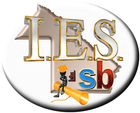 INSTITUTO DE  EDUCACIÓN SUPERIOR “SAN BERNARDO”
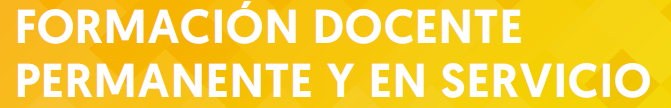 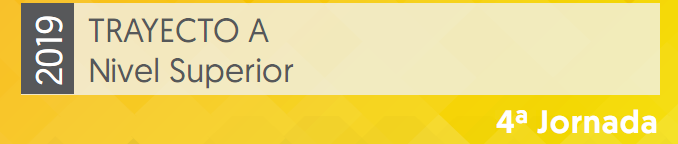 LA PLANIFICACIÓN DE LA ENSEÑANZA EN LA EDUCACIÓN SUPERIOR.
Planificación                competencia docente                                               (Mónica Coronado)                                                                                                                                                                                                                                      concepciones
Perrenoud          motores que favorecen la reflexión
Problemas y crisis que hay que resolver, decisión que hay que tomar.
 Regulación del funcionamiento.
Autoevaluación de la acción.
Justificación para con un tercero.
 Reorganización de sus categorías mentales.
Deseo de comprender lo que pasa.
Frustración o rabia que hay que superar.
Placer que hay que conservar a cualquier precio.
Lucha contra la rutina o el aburrimiento.
Investigación de sentido.
Deseo de hacerse valer mediante el análisis.
Formación y construcción de conocimientos.
Búsqueda de la identidad.
Regulación de las relaciones con los otros.
Trabajo en equipo.
Rendir cuentas.
Desarrollo efectivo del diseño curricular            docente 

activo y comprometido         profesionales reflexivos
Phillips Jackson: los docentes utilizan tres tipos de pensamiento en la planificación:
MOMENTOS DE LA PRÁCTICA EDUCATIVA:

  PREACTIVA                     INTERACTIVA          POSACTIVA

DISEÑO –PLANIFICACIÓN      GESTIÓN DE LA CLASE     LA REFLEXIÓN LUEGO DE LA 
                                                                                                  acción
Bruner        modos de entender la enseñanza ligadas:
Aprendizaje por recepción
Aprendizaje por imitación
Aprendices como pensadores
Aprendices como conocedores
Enfoques sobre la planificación:
Palamidessi y Feldman:                 

                  ENFOQUE RACIONAL           garantiza los resultados a
través del seguimiento de pasos 

                 ENFOQUE PROCESUAL            estructura de la planificación más natural 
John:
               MODELO INTERACCIONAL           interacciones áulicas 

                MODELO DIALÓGICO                  se representa un problema y luego se construye un plan